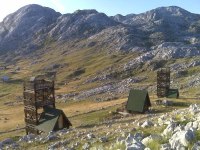 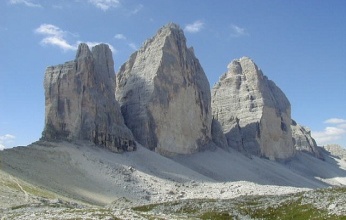 The Current Challenges in DataFlow Supercomputer ProgrammingTel Aviv, June 24, 2013
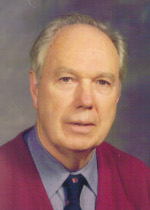 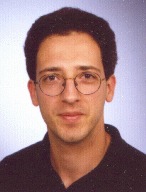 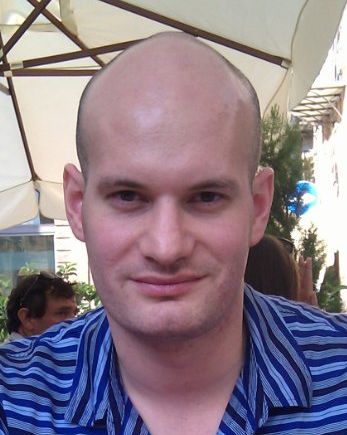 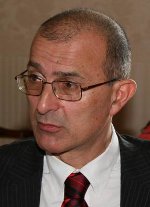 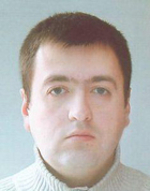 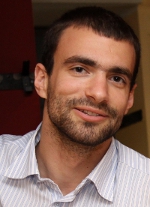 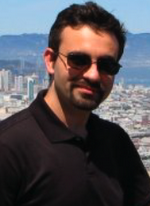 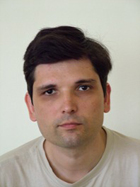 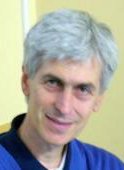 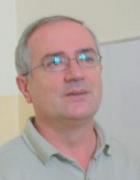 A Classification of Supercomputer Systems
Table of Contents
0. Classification.pptx
1. Anegdotic.pptx
2. MaxelerAlabamaSlidesWoVeljkoFinal.pptx
3. Maxeler-examples1.pptx
4. 01_Introduction.pptx
5. 02_ProgrammingMaxCompiler.pptx
6. 03_MoreMaxCompiler.pptx
7. 04_Numerics.pptx
8. 05_Scheduling.pptx
9. 06_LoopsAndCyclicGraphs.pptx
10. 07_ElementaryFunctions.pptx
11. Maxeler-examples.pptx
12. StudentsWorldwide.pptx
13. AlgGrossPitaevskii-real.pptx
14. paperCACM.pdf
15. Discusion.pptx